Massiver Abbau droht, Finanz‐„Revolution“ fällt aus
Die Lauterbach‘sche Krankenhausreform:
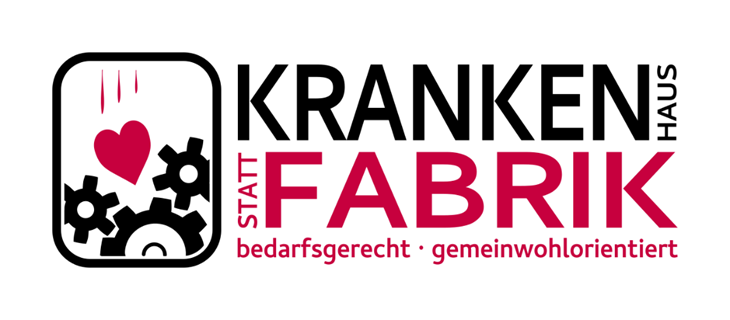 Fortbildungsveranstaltung …
xx.xx.2023
Referent
Die Ankündigungen
O-Ton Lauterbach:
„Überwindung DRGs“
„Dramatische Entökonomisierung“
„Revolution“

Große Erwartungen geschürt
Falltiefe sehr hoch
2
Die Kommission
16 Mitglieder
Chefärzte und Aufsichtsratsmitglieder (Großkrankenhäuser), Gesundheitsökonomen, Soziologen, Juristen, Qualitätsmanager, Pflegewissenschaftler usw. 
Keine Vertreter der Kassen und der Krankenhausgesellschaft und des GBA (Gemeinsamer Bundesausschuss)
Ideologische Leitfiguren: Busse und Augurzky
Fürsprecher für Ökonomisierung, Bettenabbau und Krankenhausschließungen
Bisher 3 Vorschläge, die ersten beiden schon gesetzlich umgesetzt
3
Erste gesetzliche Regelungen
GKV-Finanzstabilisierungsgesetz
Änderungen Pflegebudget
Krankenhauspflegeentlastungsgesetz
Tagesstationäre Behandlung (Kommissionsvorschlag)
Spezielle sektorengleiche Vergütung – Hybrid-DRG (Koalitionsvertrag)
Personalbemessung in der Pflege (Koalitionsvertrag)
Erlösvolumen für die Versorgung von Kindern u. Jugendlichen (Kommissionsvorschlag)
Förderung geburtshilflicher Versorgung (Kommissionsvorschlag)
4
Änderungen Pflegebudget (§ 17b KHG)
Weiterhin nur „Pflege am Bett“
Neu: ab 2025 nur noch Berücksichtigung von:
Pflegefachkräfte: alte und neue Ausbildungsgänge, auch Altenpflege
Pflegehilfskräfte: einjährige Assistenz- oder Helferausbildung, Pflegehilfe und Altenpflegehilfe (mindestens einjährig), Med. Fachangestellte, Anästhesietechnische Assistenten, Notfallsanitäter.
Nicht mehr berücksichtigt werden „andere Berufe“ oder „ohne Berufsabschluss“
Hebammen (auch im Kreissaal) kommen dazu
5
Bewertung: Änderungen Pflegebudget
Hintergrund sind die Streitigkeiten zwischen Kassen und Krankenhäusern, wer unter das Pflegebudget fällt
Insbesondere private Kliniken haben hier versucht möglichst viele Beschäftigte über das PB abzurechnen
Bei Einführung des PB wurden die DRGs um ca. 20% abgesenkt. (ca. 20 Mrd.)
Aufgrund der Vorwürfe der Kassen wurde dieser Abzug um weitere 775 Mio. € erhöht
Weiterhin nur „Pflege am Bett“ statt Ausdehnung zumindest auf gesamte Pflege oder besser auf ganzes Personal
Unklar: Auszubildende und ausländische Pflegekräfte im Anerkennungsjahr
Sehr gut: Hebammen sind jetzt 2. Berufsgruppe für die Kostendeckung gilt
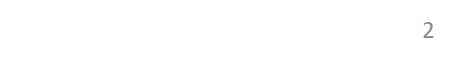 6
Tagesstationäre Behandlung (§ 115e SGB 5)
VorschlagKommission
Neue stationäre Behandlungsform ohne Übernachtung, auch mehrere Tage 
Nur eingewiesene Patienten, nicht Notfälle und nicht ambulant behandelbare Patienten
Patient muss zustimmen
Aufenthalt mindestens 6 Std. dabei mehr als 3 Std. ärztliche und pflegerische Behandlung
MD hat kein Kontrollrecht über die Notwendigkeit einer Übernachtung
wohl aber darüber, ob überhaupt eine stationäre Behandlung erforderlich ist
KH muss für Verbleib über Nacht und für unvorhergesehene Wiederaufnahme bereit sein
KH trägt Verantwortung, wenn zuhause oder auf dem Weg etwas passiert
Umfassende Dokumentationspflichten
Fahrtkosten (außer Notfalltransport) werden nur am ersten Tag der Inanspruchnahme ersetzt
Abrechnung über DRG mit Abzug von 0,04 Relativgewicht pro Nacht  (ca. 150 Euro)
7
Bewertung: Tagesstationäre Behandlung (1)
Amtliche Begründung: Entlastung Pflegepersonal durch Einsparung von Pflegekräften nachts
Das ist ein Witz
nur einzelne Patienten, nicht vorhersehbar, ob sie wirklich nach Hause können
Personaleinsatz muss aber langfristig geplant werden
mehr Belastung tags durch ständige Aufnahme/Entlassung und Dokumentationspflichten
8
Bewertung: Tagesstationäre Behandlung (2)
Tatsächliche Gründe: stationäre Behandlungen möglichst stark zu reduzieren (Forderung nach „Ambulantisierung“, Ziel: Bettenabbau/KH-Schließungen)
Deshalb Abzug gering, keine MD-Kontrollen - lässt sich später alles leicht ändern
Falls es sich für KHs rechnet, wieder sachfremde Entscheidung mit Mehrbelastungen und evtl. Schäden für Patienten
Behandlung geht auf Kosten der Patienten, weil sie den Transport ins KH jeden Tag selbst bezahlen müssen (außer Tag 1)
9
Spezielle sektorengleiche Vergütung – Hybrid-DRG(§ 115f SGB 5)
Einheitliche Vergütung für spezielle bisher ambulant oder stationär erbrachte Leistungen (AOP-Katalog)
Vergütung gilt auch für den niedergelassenen Bereich
Form: Fallpauschalen mit unterschiedlichen Schweregradstufen
Kassen und DKG sollen sich darauf einigen, für welche AOP-Leistungen dies gelten soll, und wie die Vergütung im Detail aussieht. Bei Nichteinigung: Verordnung durch BMG
10
Bewertung: Hybrid-DRG
Statt Überwindung der DRGs – Ausdehnung auf ambulanten Bereich
Bisheriges Preissystem (Einzelleistungsvergütung) auch nicht besser (Anreiz zur Mengenausdehnung und Kostendumping) und viel zu niedrig (hohe Vorhaltekosten im KH)
Höhe der Hybrid-DRGs noch unklar (neoliberale Vorschläge: Anfangs fast so hoch wie stationäre DRGs um Anreiz zu schaffen, später Absenkung)
Massives Sponsoring der Niedergelassenen, sehr hohe Vergütung bei niedrigen Vorhaltekosten
Ziel: Verlagerung von ambulanten Behandlungen aus dem Krankenhaus zu Niedergelassenen
11
Personalbemessung in der Pflege (§ 137k SGB 5)
Ermächtigung für BMG alles Nähere zur Personalbemessung in der Pflege am Bett zu regeln
Auch Erfüllungsgrad, schrittweise Anpassung des Ist an das Soll, und Vergütungsabschläge bei Nichterfüllung bzw. Nicht-Nachweis
Einvernehmen mit Finanzminister und Zustimmung des Bundesrates notwendig (Kostenkontrolle)
„auf bettenführenden Stationen der nichtintensivmedizinischen somatischen Versorgung von Erwachsenen und Kindern sowie der intensivmedizinischen somatischen Versorgung von Kindern.“ 
Bezugsgröße Station
3-monatige Probephase in repräsentativ ausgewählten KHs
Entwicklung Personalbemessung für Intensiv bis 31.8.24
PPUGV soll weiter gelten
12
Exkurs PPR 2.0 (1)
Basiert auf PPR von 1992, 1996 wieder ausgesetzt, weil zu teuer
Große Vorteile:
Maßstab tatsächlicher Pflegeaufwand des einzelnen Patienten (keine Verhältniszahl Patient pro Pflegekraft wie bei PPUGV)
Einfach und unbürokratisch
Details der alten PPR:
Definition von Tätigkeiten/Tätigkeitsgruppen
Bestimmung Schweregrad, Häufigkeit und Zeitaufwand dieser Tätigkeiten
Zuordnung von Tätigkeitsspektren zu best. Patientengruppen (A1S1 – A3S3) 
A = Allgemeine Pflege, S = spezielle Pflege, 1 = leicht, 3 = schwer
Bewertung der Patientengruppen mit Minutenwerten gemäß Pflegeaufwand (52 Min – 215 Min)
Bewertung von Basistätigkeiten (Pflegegrundwert: 30 Min/Tag, Fallwert: 70 Min)
Tägliche Erfassung der Zugehörigkeit zu einer bestimmten Gruppe
Ergebnis sind Minutenwerte – umgerechnet in notwendige VK
Weiterverwendung unter DRGs zur Zuordnung der Pflegekosten zu Patienten
13
Exkurs PPR 2.0 (2)
Einigung zwischen DKG, Pflegerat und ver.di
Ableitung aus alter PPR
Übergangsregelung bis zur Erarbeitung neuer Werte und Kriterien
Gilt für alle somatischen bettenführenden Abteilungen
Intensivmedizin soll noch entwickelt werden
Anpassung der Minutenwerte um durchschnittlich 8% (z.T. ungenügend)
Neu A4 und S4 (höherer Aufwand mit höheren Minutenwerten)
14
Bewertung: Personalbemessung in der Pflege
Einführung ist grundsätzlich ein Fortschritt
Verzögerung für Intensiv ist ein Ärgernis (Konzept liegt vor)
PPR 2.0 ist nicht explizit genannt (Verweis in Gesetzesbegründung)
Gefahr des zahnlosen Tigers: Im Rahmen der Ausgestaltung und wissenschaftlichen Begleitung können Minutenwerte, Qualifikation und Pflegekategorien geändert werden
Beteiligung Finanzminister lässt Schlimmes befürchten
Lange Anpassungsphase zu erwarten
Geldstrafen unsinnig wegen Pflegebudget
Eigentlich notwendig: Bettenschließungen bei Unterschreitung
PPUGV völlig überflüssig
Gut: Opt-Out-Regelung für KHs mit Entlastungs-TV wieder gestrichen
15
Erlösvolumen für die Versorgung vonKindern u. Jugendlichen (§ 4a KHEntgG)
VorschlagKommission
Für Versorgung von Kindern über 28 Tage und unter 16 Jahre (nicht nur in Pädiatrien)
Je 300 Mio. € in 2023 und 2024 zusätzlich aus Gesundheitsfond
entspricht rund 12 % des Gesamterlösvolumens aus Kinder-DRGs
Gelder sind zweckgebunden
Vergütung unterjährig durch prozentualen Zuschlag auf einzelne DRG, am Jahresende Spitzabrechnung
Bei 80 - 100% erreichtes Erlösvolumen im Vergleich zu 2019: volle Auszahlung des zusätzlichen Betrags
Bei unter 80%: Mindererlösausgleich von 65% (Nachzahlung von 65%)
Bei über 100%: Mehrerlösausgleich von 65% (Rückzahlung von 65%)
16
Konkrete Berechnung je KH
Gesamterlösvolumen Kinder-DRGs: 2,4 Mrd. €
300 Mio. € sind 12%
Der „Kinder“-Casemix (Summe der effektiven Bewertungsrelationen von Kinder-DRGs) eines KHs wird mit dem LBFW multipliziert. Das ergibt das „Kinder“-Erlösvolumen eines KH.
Das Erlösvolumen eines KH wird um 12% erhöht
Jede einzelne abgerechnete DRG wird vom KH auch um 12% erhöht (unterjährige Abrechnung zur korrekten Verteilung auf die einzelnen Kassen)
Bei Überzahlung muss KH den gesamten Überzahlungsbetrag zurückgeben
17
Exkurs: Erlösausgleich allgemein (§ 4 Abs.3 KHEntgG)
Krankenhaus vereinbart mit den Kassen eine Fallzahl und einen CMI (Durchschnitt der Relativgewichte des Krankenhauses)
Fallzahl x CMI = Casemix = Summe der Relativgewichte 
Multipliziert mit dem Landesbasisfallwert ergibt dies das Erlösvolumen (prospektives Budget)
Wird dieses Budget überschritten (Mehrerlöse), verbleiben nur 35% der überschreitenden Kosten beim KH. Das KH muss 65% zurückzahlen.
Wird dieses Budget unterschritten (Mindererlöse), werden 20% ausgeglichen. Das KH bekommt 20% der nicht erzielten Vergütungen nachträglich von den Kassen erstattet.
18
Exkurs: Fixkostendegressionsabschlag (§ 4 Abs. 2a KHEntgG)
Kassen vereinbaren mit KH eine Fallmenge und einen durchschnittliche Casemix-Index (CMI = Schweregrad der Fälle)
Fallmenge x CMI x Landesbasisfallwert = Erlössumme
Für mehr als im Vorjahr vereinbarte Leistungen gilt allgeimein ein Abschlag von 35% für 3 Jahre (Ausnahmen für best. Leistungen
Beispiel: Es werden 100 Fälle mit einem durchschnittlichen CMI von 1 mehr vereinbart, dann werden dem Krankenhaus für 3 Jahre jeweils 100 x 4000 € (Landesbasisfallwert) x0,35 = 140.000 € abgezogen
19
Exkurs: Sicherstellungszuschlag (KHEntgG § 5 Abs. 2)
„Zur Sicherstellung einer für die Versorgung der Bevölkerung notwendigen Vorhaltung von Leistungen, die auf Grund des geringen Versorgungsbedarfs mit den auf Bundesebene vereinbarten Fallpauschalen und Zusatzentgelten nicht kostendeckend finanzierbar ist, …“ 
GBA legt Kriterien fest 
Minutenwerte der Erreichbarkeit
was ist geringer Versorgungsbedarf
welche Leistungen sind betroffen
Kassen und Krankenhausgesellschaft vereinbaren eine Liste der betroffenen KH
Defizit muss nachgewiesen werden
Zuschlag 400.000 €
Zusätzlich 200.000 € pro Fachabteilung, wenn mehr als 2 Fachabteilungen
20
Bewertung: Erlösvolumen Kinder u. Jugendliche
Gesamtsumme eher zu niedrig
Immerhin mehr Geld für Pädiatrie
Keine leistungsunabhängige Vergütung (Koalitionsvertrag), sondern direkte Anbindung an DRGs
Gelder auch für Erwachsenenkliniken problematisch
100% Vergütung bei 80% Leistung setzt Anreiz die Behandlungszahlen um bis zu 20% abzusenken und trotzdem den vollen Zuschlag zu bekommen. 
Auch hier erkennbar: finanzielle Steuerung ist nicht sinnvoll
21
Förderung geburtshilflicher Versorgung(§ 5 KHEntgG)
VorschlagKommission
Je 120 Mio. € in 2023 und 2024 zusätzlich aus Gesundheitsfond
Verteilung auf die Länder (Königsteiner Schlüssel, Ba-Wü: 13,35%)
Verteilung auf die Krankenhäuser nach festgelegten Kriterien:
Muss Kriterien (Wertigkeit nicht festgelegt):
Vorhaltung einer Fachabteilung für Pädiatrie
Vorhaltung einer Fachabteilung für Neonatologie
Anteil vaginaler Geburten
Geburtenanzahl
Beteiligung am berufspraktischen Teil des Hebammenstudiums.
22
Bewertung: Förderung geburtshilflicher Versorgung
Gesamtsumme wieder zu niedrig
Positiv: Kommissionsvorschlag (nur Verteilung an Krankenhäuser mit Sicherstellungszuschlag -  insgesamt nur 60 im gesamten Bundesgebiet) wurde nicht umgesetzt
Sachkriterien besser als rein leistungsabhängige Verteilung
Allerdings auch finanzielle Steuerung und Versuch über die Kriterien (Pädiatrie, Neonatologie) Strukturpolitik zu betreiben
Kleinen Geburtshilfen wird (wg. der Kriterien) damit sicher nicht geholfen
23
[Speaker Notes: AD:]
Kommissionsvorschläge„Grundlegende Reform der KH-Vergütung“
24
Grundprinzipien
„1. eine einheitliche Definition von Krankenhaus-Versorgungsstufen (Leveln), um lokale, regionale und überregionale Versorgungsaufträge abzugrenzen 
2. ein System von Leistungsgruppen, die passgenauer als durch DRGs (…) und Fachabteilungen (…) den Leveln zugeordnet und dem Bevölkerungsbedarf angepasst werden können 
3. Reduktion der mengenbezogenen Komponente zugunsten einer bedarfsgerechten und qualitätsorientierten Vorhaltefinanzierung“

2 Strukturvorschläge und 1 Finanzierungsvorschlag
25
Strukturvorschläge
26
Die Level (1)
Level Ii (integrierte ambulant/stationäre Versorgung)
Level In (mit Notfallstufe I)
Level II
Level III
Level IIIU (Universitätsmedizin)

Entspricht den alten Versorgungsstufen (Grundversorgung, Zentralversorgung, Maximalversorgung) – lokal, regional, überregional
27
Die Leistungsgruppen (1)
128 Leistungsgruppen (LG) bestehend aus Diagnosen (ICD) und dazugehöriger Therapie (OPS)
Für jede LG gelten detaillierte verpflichtende Mindestvorhaltungen
LG werden den einzelnen Leveln zugeordnet
Definieren den Versorgungsauftrag
Werden durch die Länder den einzelnen KHs zugeordnet
Man darf nur Patienten der jeweils zugewiesenen LG behandeln (Kassen müssen nur diese bezahlen)
Wenn OPS notwendig sind, die nicht zur LG gehören, muss verlegt werden (außer eine Verlegung ist nicht möglich)
28
Die Leistungsgruppen (2)
Beispiele Leistungsgruppen Innere Medizin:
Basisbehandlung Innere Medizin – Level I
Angiologie, Gastroenterologie, Kardiologie usw. – Level II
Stammzelltransplantation, minimalinvasive Herzklappenintervention – Level III
Leistungsgruppen sollen (freiwillig) getauscht werden, wenn Mindestbedingungen nicht erfüllt werden können oder wenn die Fallzahlen zu klein sind
Den Leistungsgruppen werden detailliert OPS zugeordnet
29
Die Leistungsgruppen (3)
Beispiel OPS Intensivmedizin Level I
8-700	Offenhalten der oberen Atemwege 	
8-700.0  	Offenhalten der oberen Atemwege: durch 					oropharyngealen Tubus 		
8-701 	Einfache endotracheale Intubation 	
8-704 	Intubation mit Doppellumentubus 	
8-706 	Anlegen einer Maske zur maschinellen Beatmung
1-845 	Diagnostische perkutane Punktion und Aspiration der Leber
8-854.79  	Hämodialyse: kontinuierlich, venovenös, pumpengetrieben 			(CVVHD), Antikoagulation mit sonstigen Substanzen: mehr als 		1.320 bis 1.680 Stunden
30
Die Leistungsgruppen (4)
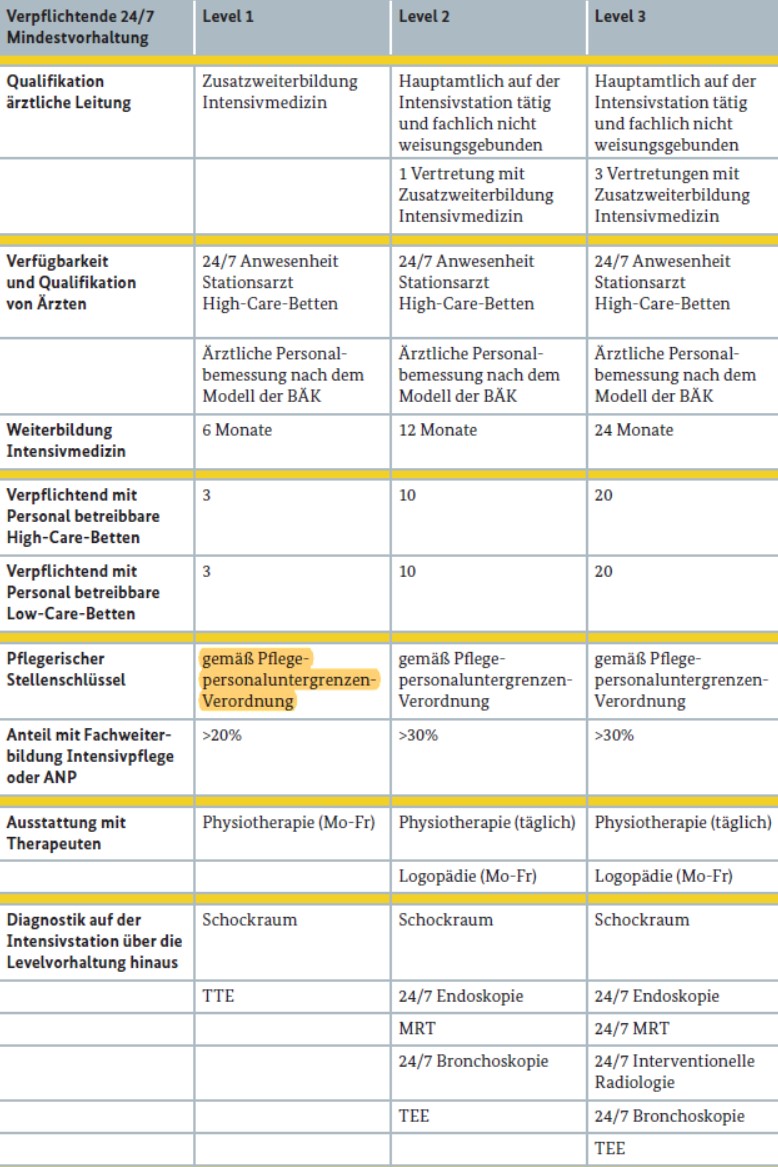 Beispiele Mindestvoraussetzungen Intensivmedizin Level I - III
31
Bewertung: Level und Leistungsgruppen (1)
Level und LG grundsätzlich richtig
Wenn man nicht finanziell steuern will, muss man planen
Zum Planen gehören Kriterien und Bedingungen
Nähere Definition des Versorgungsauftrages über Leistungsgruppen verhindert, dass jedes KH/Abteilung alles macht, auch wenn es/sie von den Voraussetzungen her, dazu nicht geeignet ist
32
Bewertung: Level und Leistungsgruppen (2)
Aber Gefahr: Solche Kriterien können zum Bettenabbau und zu Krankenhausschließungen missbraucht werden

Zitat Prof. Karagiannidis (Mitglied der Kommission):
„ … dass wir am Ende so etwa 500 bis 600 Krankenhäuser haben, die wirklich viel anbieten können …“  (Tagesschau 24, 02.02.23).
33
Bewertung: Level und Leistungsgruppen (3)
Leistungsgruppen sollen Leistungsgruppentausch und Kooperation erzwingen

Proklamierte Kooperation passt nicht zum bestehenden DRG-bedingten Konkurrenzsystem

„Freiwilligkeit“ wird durch Finanznot oder Schließungsgefahr befördert
34
Bewertung: Level und Leistungsgruppen (4)
Auswirkungsanalyse im Auftrag der DKG zeigt Ausmaß des Kahlschlags
„Auf dieser Grundlage kommt das Institut zum Schluss, dass von den heute rund 1700 Standorten ca. 630 entweder dem neuen Level 1i zugehörig wären oder keine Zuordnung zu einem Level bekämen. Darunter fallen viele potentielle Fachkliniken. Etwa 830 Kliniken wären Level 1n.
Würde man dies noch mit der 30-Minuten-Regel kombinieren, würden von diesen ca. 560 weitere Kliniken zu 1i-Einrichtungen.
In den beiden oberen Leveln wären es nach dieser Ausführung noch insgesamt rund 230 Krankenhäuser. (jetzt 425)
Wie groß die Auswirkungen sind, wenn die Kriterien der Regierungskommission streng angewendet würden, zeigt sich bei der Verschiebung potentieller Patientenströme. So müssten sich 52 Prozent aller werdenden Mütter einen neuen Standort für die Geburt suchen. 56 Prozent der Patientinnen und Patienten in der interventionellen Kardiologie müssten das Krankenhaus wechseln. In der Urologie wären es 47 und in der Neurologie 39 Prozent. Andere Leistungsgruppen hätten ähnliche Ergebnisse.“
35
Bewertung: Level und Leistungsgruppen (5)
Damit werden weitere Schließungen, Leistungskonzentrationen und Fusionen vorprogrammiert

Eigentlich richtig: zuerst Bedarf ermitteln, dann notwendige Versorgung planen, dann das Notwendige finanzieren

Bei Qualitätsmängeln: Ertüchtigung statt Bestrafung
36
Level Ii
„Akutpflegebetten ohne feste Fachabteilungszuordnung mit der Möglichkeit zur Einbeziehung der Angehörigenpflege. Leitung durch entsprechend qualifizierte Pflegefachpersonen, z. B. Advanced Nursing Practitioners mit entsprechender gesetzlicher Regelung. Innere Medizin und/oder Chirurgie, daneben je nach lokalem Umfeld allgemeine fachärztliche Versorgung und Allgemeinmedizin möglich. Mindestvoraussetzung: Labor, Ultraschall, Röntgen. Tagdienst: ärztliche Anwesenheit, Nacht- und Wochenenddienst: fachärztlicher Rufdienst (vgl. Tab. 1a). Sozialdienst.“
„Vergütung erfolgt im Gegensatz zu den nachfolgenden Leveln durch sachgerecht kalkulierte, degressive Tagespauschalen (Tagessätze) für die Akutpflege. Abrechnung der ärztlichen Leistungen: a) nach EBM für Ärzte mit KV-Zulassung und b) um ärztlichen Anteil erhöhte Tagespauschale für fest am Krankenhaus angestellte Ärzte mit Budgetdeckelung. Damit erhalten Level-Ii-Kliniken keine Vorhaltung und auch kein Pflegebudget. Beides wird durch die Tagespauschalen ersetzt, innerhalb derer ein erheblicher Teil auf die Pflegekosten entfällt.“
Planung in regionalen paritätisch besetzten Gremien unter Beteiligung des Landes
37
Bewertung: Level Ii (1)
Betroffen: alle Krankenhäuser, die nicht an der Notfallversorgung teilnehmen (außer Fachkliniken, diese sollen in Level II oder III eingruppiert werden)
Betrieb durch KH zwar nicht ausgeschlossen, aber offensichtlich andere Zielrichtung
Kein Krankenhaus, sondern (besseres)Kurzzeit-Pflegeheim
Tummelplatz für Niedergelassene, MVZ, Belegärzte
38
Bewertung: Level Ii (2)
Kein Ersatz für ambulante Versorgungszentren der Krankenhäuser (siehe Exkurs)
Ärztliche Vergütung (Einzelleistungen bzw. erhöhte Tagespauschale) setzt falsche Anreize
Degressive Tagespflegesätze setzen Anreiz zur Verlängerung der Liegezeit und zum Kostendumping (zumindest bis die Kosten die Degression überschreiten)
Pflegebudget fällt weg, damit keine Selbstkostendeckung für Pflege mehr
Vermutlich keine Geltung von PPUGV und PPR 2.0
Vorschläge zur Planung geben Niedergelassenen die Möglichkeit zur Mitplanung dieses Bereichs, keine demokratische Beteiligung bei der Planung
39
Exkurs Selbstkostendeckung
Galt in Deutschland zwischen 1972 und 1984
Alle wirtschaftlich entstandenen Kosten mussten von den Kassen refinanziert werden
Unterjährig erfolgte die Vergütung der Krankenhäuser über tagesgleiche Pflegesätze
Am Jahresende wurde „spitz“ abgerechnet: Überzahlungen im Verhältnis zu den entstandenen Kosten mussten zurückgezahlt werden, Unterzahlungen mussten von den Kassen nachfinanziert werden
Kassen hatten das Recht die Wirtschaftlichkeit zu prüfen
Gewinne waren damit verboten
Damit keine Anreiz zu unnötiger Leistungsausdehnung, zu (Personal-) Kostendumping und auch nicht zu Verweildauerverlängerung
40
Exkurs: ambulante Versorgungszentren der KHs
Einrichtungen der Krankenhäuser
gleichmäßig in der Versorgungsregion verteilt
Erste Anlaufstellen für die Notfallversorgung
Überwachungsbetten und Eingriffsräume
wichtige medizinischen Fachrichtungen auf Facharztniveau vorhanden
Über Telemedizin an das Krankenhaus angebunden
turnusmäßig mit Beschäftigten der Krankenhäuser betrieben
Eigentlich notwendig: Recht der KHs, ambulant behandeln zu dürfen
41
Level In
„Leistungsgruppen Basisbehandlung Innere Medizin und Basisbehandlung Chirurgie mit Facharzt-Standard 24/7 für die jeweilige Leistungsgruppe. Vorhaltung stationärer Betten, LG Basisbehandlung Intensivmedizin (mit mind. 6 täglich betreibbaren Intensivbetten), (ggf. weitere Leistungsgruppen der Basisbehandlung, d. h. 3.0, 5.0, 6.0, 7.0 bzw. 11.0, Geriatrie LG 15.1 und/oder Palliativmedizin LG 16.1), Notaufnahme mit LG Basishandlung Notfallmedizin LG 12.0 (Level 1 gem. G-BA), telemedizinische Verknüpfung mit Kliniken der Stufe II oder III oder Fachkliniken in der jeweiligen Leistungsgruppe (mit telemedizinischer Entscheidungsfindung), CT, Labor, feste Kooperation mit übergeordneten Klinken (auch im Hinblick auf Austausch ärztlichen Personals), Hubschrauberlandeplatz falls Distanz zur nächsten Level-III-Klinik >30 km. Sozialdienst.“
42
Exkurs: Notfallstufen des GBA
Basisnotfallversorgung Stufe 1
Erweiterte Notfallversorgung Stufe 2
Umfassende Notfallversorgung Stufe 3
Zusätzlich spezielle Notfallversorgung (Schwerverletzte, Kinder, Spezialversorgung, Schlaganfall, Herzinfarkt)
GBA beschließt Mindestbedingungen für jede Stufe (Art und Anzahl von Fachabteilungen, Anzahl und Qualifikation des vorzuhaltenden Fachpersonals, Kapazität zur Versorgung von Intensivpatienten, Medizinisch-technische Ausstattung, Strukturen und Prozesse der Notfallaufnahme)
Vergütungszuschlag: 153.000 € (Stufe 1), 459.000 € (Stufe 2) und 688.500 € (Stufe 3)
Abschlag von 60 € pro Fall bei Nichtteilnahme
43
Bewertung: Level In
Bedingung für Level In: Teilnahme an Notfallversorgung und KH Level II /III nicht weiter als 30 PKW-Fahrminuten entfernt oder Land sieht besonderen Versorgungsauftrag
Damit fallen nicht nur alle Level Ii Krankenhäuser weg, sondern ein Teil der Häuser die jetzt an der Notfallversorgung teilnehmen (auch Umwandlung in Level Ii oder Schließung!?)
Betroffen sind insbesondere Häuser in Ballungsräumen
Laut Aussagen der Deutschen Krankenhausgesellschaft gibt es jeweils ca. 650 KH-Standorte, die dem Level Ii (incl. Fachkliniken) bzw. In zugeordnet wären
Das wäre ein riesiger Kahlschlag
44
Level II
„Mind. je 3 internistische Leistungsgruppen (…) und chirurgische Leistungsgruppen (…), Leistungsgruppen 3.1, 3.2, 3.3, 14.1 (Stroke Unit), LG Allgemeine (erweiterte) Intensivmedizin mit Mindestzahl täglich betreibbarer Low-care-Intensivbetten ≥10, High-care-Intensivbetten ≥10, Erweiterte Notfallmedizin LG 12.1 (Level 2 gem. G-BA), weitere Leistungsgruppen aus mind. 5 weiteren Leistungsbereichen 3-11 und 15/16, telemedizinische Anbindung an andere Krankenhäuser in der jeweiligen Leistungsgruppe. MRT, Angiographie, Endoskopie, Stroke Unit. Hubschrauberlandeplatz falls Distanz zur nächsten Level-III-Klinik >30 km. Pflege-Ausbildungsstätten. Sozialdienst. Onkologie in zertifizierten Zentren.“
45
Bewertung: Level II
Sehr hohe Anforderungen 
Beispiel: 432 Standorte erfüllen die Vorgaben der Stufe 2 oder 3 des GBA. Es gibt 632 Geburtshilfe-Abteilungen. Damit würden wegen der Mindestvoraussetzung „GBA Stufe 2“ alleine 190 weitere Geburtshilfen wegfallen
Beispiel: Krankenhäuser dürfen nur dann interventionelle Kardiologie, Schlaganfallbehandlung oder Krebsbehandlung in zertifizierten onkologischen Zentren durchführen, wenn sie gleichzeitig alle 3 Schwerpunkte anbieten und zusätzlich die GBA Notfallstufen 2 oder 3 angehören.
In vielen Gebieten Deutschlands haben sich Netzwerke von kleineren und größeren Kliniken zur arbeitsteilig verbesserten Behandlung von Herzinfarkten oder Schlaganfällen gebildet, die sehr gut arbeiten und die damit zerstört würden.
 von vielen Häusern nicht erreichbar
46
Level III
„Wie Stufe II, aber mind. je 5 internistische und chirurgische Leistungsgruppen, LG Komplexe (umfassende) Intensivmedizin mit Mindestzahl täglich betreibbarer Low-care-Intensivbetten ≥20, High-care-Intensivbetten ≥20, Umfassende Notfallmedizin LG 12.2 (Level 3 gem. G-BA), weitere Leistungsgruppen aus mind. 8 der 12 weiteren Leistungsbereiche (3-11 und 15-17) am Standort, telemedizinische Verknüpfung mit Kliniken der Stufe I, II und Fachkliniken in der jeweiligen Leistungsgruppe. Hubschrauberlandeplatz. Zertifizierte und refinanzierte Studienzentren, verpflichtender Einschluss von Patienten (etwa solchen mit NUB-Entgelten, onkologischen Patienten, etc.) in klinische Studien. Umfassende Pflege-Ausbildungsstätten. Sozialdienst. Onkologie in zertifizierten Zentren.“
Level IIIU (Universitätskliniken haben ein nochmals erweitertes Leistungsspektrum und zusätzlich Koordinations- und Unterstützungsaufgaben
47
Bewertung: Level III
Mindestvoraussetzungen sachgerecht
 Ob innerhalb dieses Levels noch eine Unterscheidung in Level IIIU (Universitätskliniken) notwendig ist, ist fraglich
 Die Unterscheidung erfolgt, weil damit eine zusätzliche Vergütung erfolgen soll
48
Finanzierungsvorschläge
49
Vorhaltefinanzierung als „2. Säule“ (1)
Die Gesamtsumme der Finanzierung bleibt gleich
Die DRGs gelten weiter und werden um 20% abgesenkt
In der Intensivmedizin, Notfallmedizin, Geburtshilfe und Neonatologie werden sie um 40% abgesenkt
Die eingesparten Gelder werden für eine „leistungsunabhängige“ Vorhaltefinanzierung verwendet
Gelder für Vorhaltefinanzierung sind nicht zweckgebunden
Einführung mit Konvergenzphase von 5 Jahren (steigender Prozentsatz)
Sonderfonds für Kinder- und Jugendmedizin (Aufschlag von 20% auf Vorhaltebudget und DRGs) – unklar ob aus gedeckelter Gesamtsumme oder zusätzlich
50
Exkurs DRGs (1)
DRGs = Diagnosis Related Groups = Fallgruppen
einheitlicher Preis (Fallpauschale) für eine bestimmte Behandlung einer bestimmten Diagnose 
2023: 1292 DRGs
DRGs sind Festpreise
Damit Gewinne/Verluste möglich
Anreiz zu Leistungsausdehnung, Kostendumping und Selektion
51
Exkurs DRGs (2)
Ermittlung des Werts einer DRG:
Ca 220 Kalkulationskrankenhäuser übermitteln ihre Kosten bezogen auf den einzelnen Patienten incl. seiner Diagnose/Behandlung
INEK (Institut für das Entgeltsystem im Krankenhaus) ermittelt daraus die durchschnittlichen Kosten jeder DRG
Aus diesen Kosten wird ein Relativgewicht (RG) ermittelt, das den Wert einer DRG im Verhältnis zum Durchschnitt aller DRGs darstellt
z.B. C13Z Eingriffe an Tränendrüse und Tränenwegen (2019): RG = 0,649
Z.B. A01A Lebertransplantation mit Beatmung > 179 Std. (2019): RG = 29,202
Ermittlung des Preises: RG x Landesbasisfallwert (auf Landesebene zwischen Kassen und Krankenhausgesellschaft ausgehandelt)
52
Vorhaltefinanzierung als „2. Säule“ (2)
Zuordnung der jetzigen DRG-Erlöse zu den Leistungsgruppen
Anfangs Verteilung auf die einzelnen Krankenhäuser nach Fallzahlen der Jahre 2023 und 2024
 Damit Mengenbezug und Anreiz zur Leistungsausdehnung
Verteilung im Endstadium durch Mix aus
Bevölkerungsbezug
Prozess- und Ergebnisqualität
Fallmenge
53
Bevölkerungsbezug
Mindestzahl von behandelten Patienten in der LG erforderlich
Gesondertes Mindestvorhaltebudget für KHs mit Sicherstellungszuschlag (unklar ob aus gedeckelter Gesamtsumme oder statt SZ – nur 141 KHs)
Verteilung nach Zahl der Einwohner, die in der LG zu versorgen sind
„Zu definierende Ambulantisierungsziele“ sollen abgezogen werden
54
[Speaker Notes: .]
Bewertung: Bevölkerungsbezug
Mengenbezug und finanzielle Steuerung über Mindestzahl von Patienten
Größere Häuser mit größerer zu versorgender Bevölkerung werden finanzielle bevorteilt.
Was hat das mit Vorhaltefinanzierung zu tun?
Wohin gehen die Gelder, die wg. angeblich möglicher Ambulantisierung abgezogen werden?
Nochmalige Verschärfung des finanziellen Drucks
Tatsächlich weniger Geld als bisher
Anklänge an Capitation/Regionalbudgets ein weiteres neoliberales Objekt der Begierde
55
[Speaker Notes: .]
Exkurs Capitation
Für die gesamte Versorgung der Bevölkerung (abgeschwächt aller PatientInnen) einer Region wird ein Jahresbudget festgelegt, mit dem die Leistungserbringer auskommen müssen
Bei Vollausbau dieses Modells erstreckt sich das Budget über alle Behandlungsbereiche (ambulant/stationär, Nachsorge)
klarer Anreiz zur Leistungsverweigerung bzw. zum Verschieben von Patienten
klarer Anreiz zum (Personal-) Kostendumping 
wegen des Mengenbezugs wirkt das Modell der Kommission in diesem Fall aber nicht so
Versuchsballon/Einschleichversuch für neue Modelle der finanziellen Steuerung
56
Prozess- und Ergebnisqualität
„Je nach Leistungsgruppe sollen geeignete Kriterien der Prozess- und Ergebnisqualität die Höhe des Vorhalteanteils beeinflussen und damit gute Qualität fördern (…). Eine reine Orientierung an Qualitätsparametern wird von der Regierungskommission aber nicht empfohlen, weil die Messung von Prozess- und Ergebnisqualität nur eingeschränkt valide möglich ist und die besten Parameter für viele Leistungsgruppen strittig sind.“
57
Bewertung: Prozess- und Ergebnisqualität
Die Parameter sind zwar strittig, aber sie machen es trotzdem!
Was hat das mit Vorhaltefinanzierung zu tun?
Finanzielle Steuerung (Belohnung/Bestrafung), anstatt die Qualität an allen bedarfsnotwendigen Standorten zu fördern
Tatsächlich angestrebt: „pay for performance“ ein lang gehegtes Projekt der Neoliberalen und der Krankenkassen
 Ausdehnung des Preissystems und Verschärfung der Konkurrenz, weil Kassen die Möglichkeit bekommen Einfluss auf die Höhe der Preise zu erlangen
58
Mengenbezug
Auszahlung der Vorhaltevergütung pro versorgtem Patienten
Begründung: „Dieser ist notwendig, um den besonderen Aufwand von stark nachgefragten Krankenhäusern zu berücksichtigen und andersherum Krankenhäusern, die von Einweisern und Bevölkerung gemieden werden, nicht dauerhaft ein hohes Vorhaltebudget zuzuteilen.“
59
Bewertung: Mengenbezug
Damit wird die Idee der leistungsunabhängigen Vorhaltefinanzierung gänzlich ad absurdum geführt
Dahinter steht die Ideologie des homo oeconomicus, des „Nutzenoptimierers“, der nur das tut, was sich für ihn lohnt
Die Motivation der Menschen in der Daseinsvorsorge ist hiervon meilenweit entfernt
60
Gesamtbewertung Vorhaltebudget (1)
Der Deckel bleibt drauf. Damit bleibt auch die bestehende Unterfinanzierung
Letztlich nur Umverteilung!
Auch keine Änderung bei der Investitionskostenfinanzierung
Gewisse Umschichtung der Einnahmen von elektiven Versorgungsbereichen (z.B. Gelenkersatz) in bisher verlustbringende Bereiche (z.B. Notfallversorgung, Kinderkliniken, Geburtshilfen) sind möglich, das ändert aber nichts am Grundproblem
Nochmalige Ausdehnung der bürokratischen Anforderungen (zu den DRGs jetzt auch noch für das Vorhaltebudget)
61
Gesamtbewertung Vorhaltebudget (2)
Die DRGs umfassen zwar ein niedrigeres Volumen. Der Anreiz zur Leistungsausdehnung besteht aber weiterhin. Er wird sogar noch größer, weil nur darüber die Einnahmen gesteigert werden können (unterstellt das Vorhaltebudget sei nicht mengenabhängig)
Das „Pflegebudget“ (ebenfalls Kürzung der DRGs um ca. 20%) hat zu keinerlei Änderungen bei der Mengenausweitung geführt
Der Anreiz zum (Personal-) Kostendumping bleibt sowohl für den DRG-Bereich als auch für den Vorhaltebereich bestehen
62
Gesamtbewertung Vorhaltebudget (3)
Die Vorhaltefinanzierung ist ein Budget. Budgets sind eine Form der finanziellen Steuerung. Bei Budgets sind Gewinne möglich. 
Verwendung der Gelder nicht zweckgebunden, Gewinnabfuhr weiterhin möglich
Das „Pflegebudget“ ist kein Budget sondern zweckgebundene Selbstkostendeckung - Gewinne sind dabei nicht möglich.
Sachgerecht wäre also die Kostendeckung notwendiger und nachgewiesener Vorhaltekosten
63
Gesamtbewertung Vorhaltebudget (4)
In der Daseinsvorsorge haben Gewinne, Preise und Wettbewerb nichts verloren. Das Einzige, was hilft ist, die Abschaffung der DRGs, die (Wieder-) Einführung der kostendeckenden Finanzierung und das Verbot von Gewinnen (Selbstkostendeckung)

Minimalforderung: Wenn Vorhaltefinanzierung, dann Ausgliederung der gesamten Personalkosten aus den DRGs und ihre kostendeckende Refinanzierung
64
Schlussfolgerungen (1)
Versorgungstufen und Leistungsgruppen sowie Strukturqualitätskriterien sind zur Festlegung des Versorgungsauftrags hilfreich. Missbrauch muss verhindert werden.
Betrachtet man das Gesamtinstrumentarium, das die Kommission vorschlägt, liegt der starke Verdacht nahe, dass genau dieser Missbrauch das wesentliche Anliegen der Planungsvorschläge ist und damit noch weiterer Bettenabbau und Krankenhausschließungen die Folge sein werden. 
Die vorgeschlagene Reform verstärkt nochmals den bürokratischen Aufwand, anstatt ihn endlich zu reduzieren.
Die vorgeschlagene Reform hält den Kostendruck auf das Personal aufrecht. Personalkosten sind aber Vorhaltekosten. Sie müssen anhand einer bedarfsgerechten Personalbemessung geplant und zweckgebunden sowie kostendeckend finanziert werden
65
Schlussfolgerungen (2)
Betrachtet man die finanziellen Steuerungselemente, die es weiterhin gibt (Mengenbezug) bzw. die neu vorgeschlagen werden (Qualitätsbezug), besteht zusätzlich die Gefahr, dass sie sinnvolle Planungsansätze konterkarieren und zum betriebswirtschaftlich bedingten Ausscheiden weiterer Krankenhäuser führen (kalte Strukturreform).
Die vorgeschlagenen Vorhaltepauschalen sind weder leistungsunabhängig noch eine Finanzierung der notwendigen Vorhaltekosten. Pauschalen und Budgets schaffen immer finanzielle Anreize, die realen Kosten zu drücken, um Gewinne zu erwirtschaften. Man kann sich des Eindrucks nicht erwehren, dass die Vorschläge eine „heilige Kuh“ auf jeden Fall unangetastet lassen sollen: Die Möglichkeit auch weiterhin mit Krankenhäusern Gewinne machen zu können. Dies wird insbesondere die privaten Klinikkonzerne erfreuen.
Die groß angekündigte Finanzierungsreform ist also letztlich ein Etikettenschwindel. Eine Aufhebung der negativen Wirkungen der finanziellen Steuerung und insbesondere der DRGs (Mengenausweitung und Kostendumping) ist aufgrund des vorgeschlagenen Modells der Vorhaltepauschalen nicht zu erwarten. Weitere Folgeprobleme drohen.
66
Schlussfolgerungen (3)
Notwendig ist eine sektorenübergreifende, detaillierte Bedarfsplanung. Sie muss demokratisch und regional sein. Die Bedarfsplanung ist Landesaufgabe. Den Versorgungsauftrag - ambulant wie stationär - müssen die Gesundheitsregionen haben. 
Ebenfalls notwendig sind sektorenübergreifende Strukturänderungen. Die flächendeckende Versorgung muss gewährleistet werden. Die Sicherstellung der medizinischen Versorgung, insbesondere in ländlichen Gebieten, erfolgt am besten durch die Öffnung der Krankenhäuser für die ambulante Versorgung und durch flächendeckende, wohnortnahe ambulante Gesundheitszentren der Krankenhäuser. Schließungen von kleinen ländlichen Krankenhäusern ohne diese Voraussetzungen darf es nicht geben. 
Daseinsvorsorge braucht Sachsteuerung, keine finanzielle Steuerung. Gewinne in Krankenhäusern sind zu verbieten, die DRGs sind vollständig abzuschaffen und eine kostendeckende Finanzierung (Kostendeckung 2.0) ist einzuführen
67